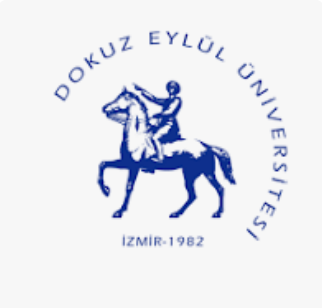 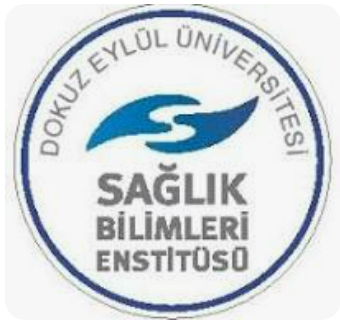 Department of Translational Medicine Graduate Programs
Dokuz Eylül University Institute of Health Sciences
The Department of Translational Medicine is a multidisciplinary Department that combines different disciplines to promote improved disease prevention, diagnosis and treatment.
It is important to determine and evaluate the clinical application areas of the knowledge gained as a result of basic research.
Admission and Registration conditions
Having a bachelor's degree in basic sciences (Biology, Physics, Chemistry, Biophysics, Biochemistry, Medical Genetics)
Having a bachelor's degree from health sciences faculties and colleges (Medicine, Dentistry, Pharmacy, Nursing, Veterinary Medicine, Physical Therapy and Rehabilitation), Engineering Faculties
Members of the Department of Translational Medicine
Prof. Dr. M. Aylin Arıcı- Head of Department of Medical Pharmacology, Department of Clinical Pharmacology - Translational Medicine Department
Prof. Dr. Osman Yılmaz - Vocational School of Health Services, Department of Medical Services and Techniques, Anesthesia program - Department of Translational Medicine
Assoc. Dr. İlkay Aksu- Department of Physiology- Department of Translational Medicine
Assoc. Dr. Selim Karabekir- Department of Brain and Nerve Surgery- Department of Translational Medicine